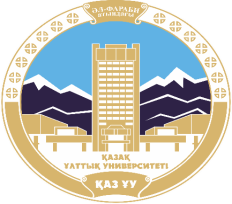 AL-FARABI KAZAKH NATIONAL UNIVERSITY
Lecture 11: Teaching  speaking in English
Name of author: Aliakbarova A.
academic degree, position: Doctor PhD, senior lecturer
Speech is a bilateral process. It includes hearing, on the one hand, and speaking, on the other.
https://www.google.com/url?sa=i&sourc=images
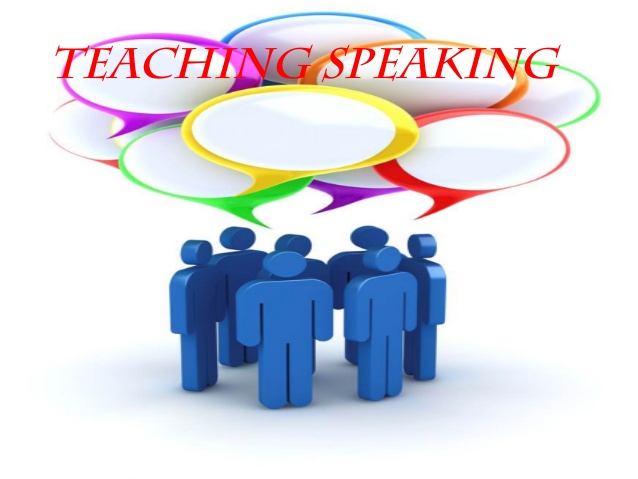 Comments familiar to many teachers
All my students can read and write well, but they are poor at speaking and listening. 
Many of my students are too afraid to talk in class. They are shy and lack confidence. 
Some of my students sound very “bookish” when they speak – it’s as if they are reading from a book! 
My students love to speak, but they make a lot of grammatical mistakes.
Conversation(the tip of the iceberg)
(underneath)
   Pronunciation		Functions
    -Prosody		Strategies
    -Articulation
      Vocabulary
      Grammar
      Markers
       Linkers
       Fillers
How to teach speaking
Turn-taking
Communicative competence
Grice’s Maxims
Terminology
Exchanges
Transactional
Interactional
Adjacency pairs
Terminology
Utterance is any speech sequence consisting of one or more words and preceded and followed by silence: it may be coextensive with a sentence.
Exchange is the basic unit of conversation. When two people interact one person utters a sentence and another person receives understands and returns a response that's called an exchange.
Phatic speech - pertaining to words used to convey any kind of social relationship e.g polite mood, rather than meaning; for example, "How are you?" is often not a literal question but is said only as a greeting. (Similarly, a response such as "Fine" is often not an accurate answer, but merely an acknowledgement of the greeting.
An adjacency pair is a two-part exchange in which the second utterance is functionally dependent on the first, as exhibited in conventional greetings, invitations, and requests. It is also known as the concept of nextness. Each pair is spoken by a different person.
Exchanges
Transactional / Interactional
Interactional involves the give and take of information between persons. Small talk and conversation are examples of interactional talk, which refers to communication that primarily serves the purpose of social interaction. Both participate in the exchanges of ideas, goods, services, whatever the mode of communication is. 

Transaction is an interaction that focuses on getting something done, rather than maintaining social interaction (when people order a coffee, call someone for information or ask what the time).
Strategies
Back channelling is the feedback which a listener gives to a speaker to show that (s)he is following, or understands what the speaker is saying (Aha, yeah, nodding the head).
Turn-taking is the skill of knowing when to start and finish a turn in a conversation. It is an important organisational tool in spoken discourse.
Communicative competence elements
linguistic competence (grammar structures, functions and lexis); 
strategic competence  (the ability to overcome difficulties when communication breakdowns occur); 
socio linguistic competence (is it appropriate to say certain things.
discourse competence (ability to produce coherent and cohesive utterances)
Grice's Maxims
The maxim of quantity, where one tries to be as informative as one possibly can, and gives as much information as is needed, and no more.
The maxim of quality, where one tries to be truthful, and does not give information that is false or that is not supported by evidence.
The maxim of relation, where one tries to be relevant, and says things that are pertinent to the discussion.
The maxim of manner, when one tries to be as clear, as brief, and as orderly as one can in what one says, and where one avoids obscurity and ambiguity.
Spontaneous (unprepared) speech
- speak on a subject suggested by the teacher (E.g. winter holidays, or Football match).
- speak on the text read (F.eg. Robin Hood).
- speak on the text heard.
- discuss a problem or problems touched upon in the test read or heard.
- have an interview with “a foreigner”.
- help ‘a foreigner’. This may be done directly or with the help of “an interpreter.”
Prepared (ready-made speech)
It is considered prepared when the pupil has been given time enough to think over its content and form. 
He can speak on the subject following the plan made either independently at home or in class under the teacher’s supervision.
Speaking exists in two forms:
In teaching monologue we can easily distinguish three stages:
the statement level;
2) the utterance level; 
3) the discourse level.
Speaking exists in two forms:
When a pattern dialogue is used there are three stages in learning a dialogue: 
(1) receptive; 
(2) reproductive; 
(3) constrictive (creative).
References:
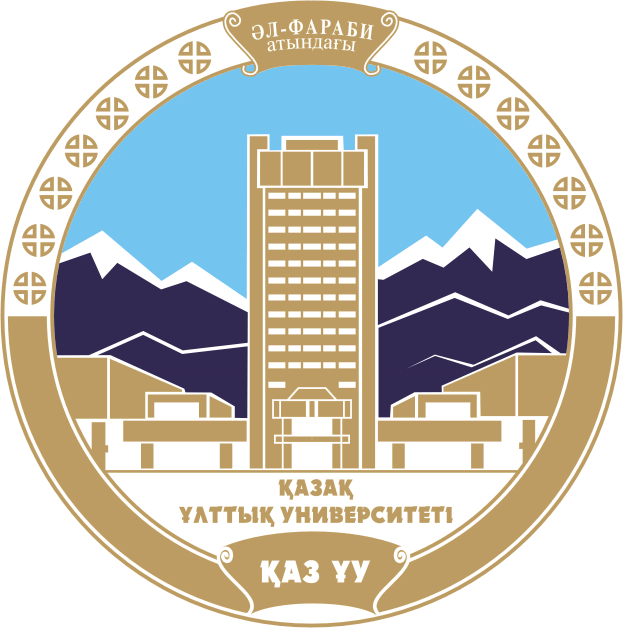 1. Методика обучения иностранным языкам в средней школе. Составители Гез А.И. и др. – М, 1982.
2. G.V. Rogova. “Methods of Teaching English”. - Moscow, 1978.
3. Зимняя И. А Психологические аспекты обучения говорения на иностранном языке. - М, 1978.